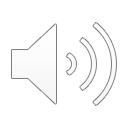 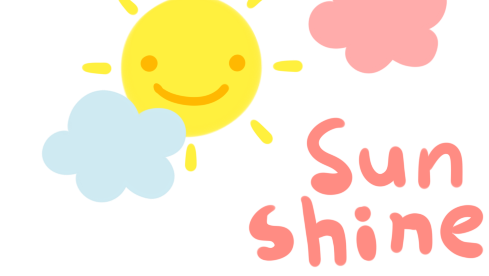 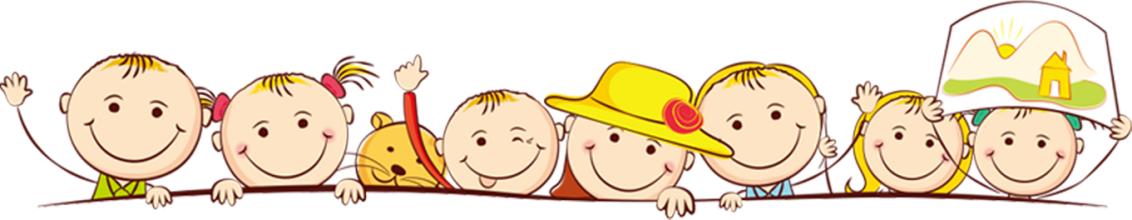 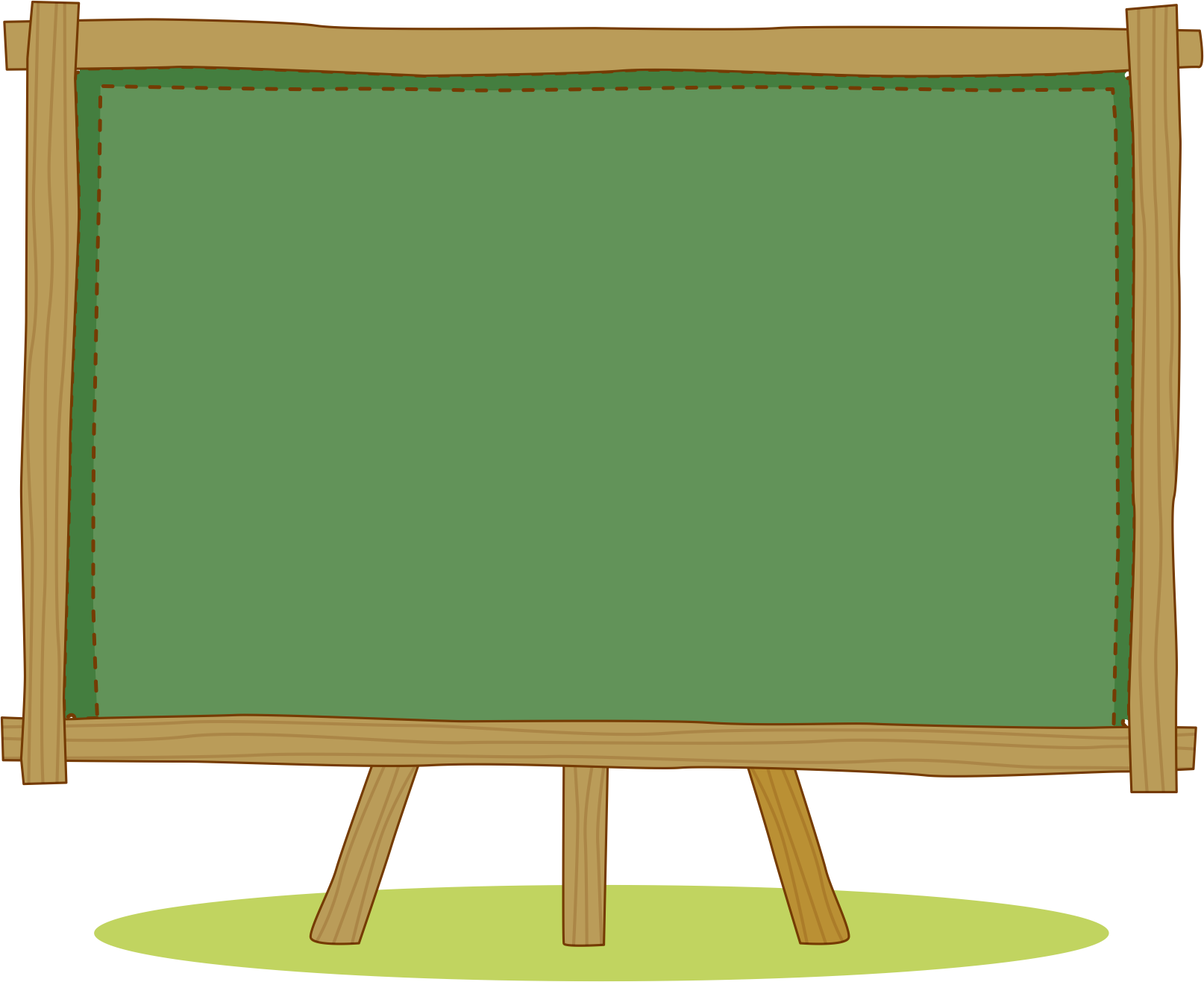 CHÀO MỪNG 
CÁC CON ĐẾN VỚI TIẾT TIẾNG VIỆT LỚP 1
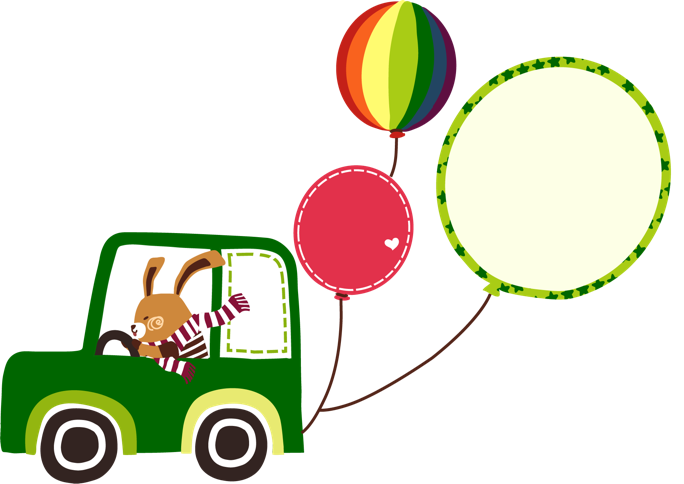 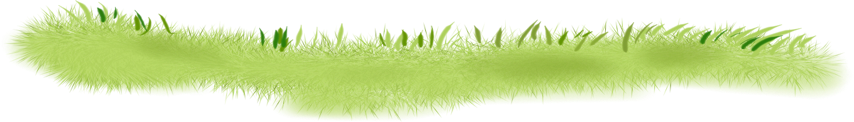 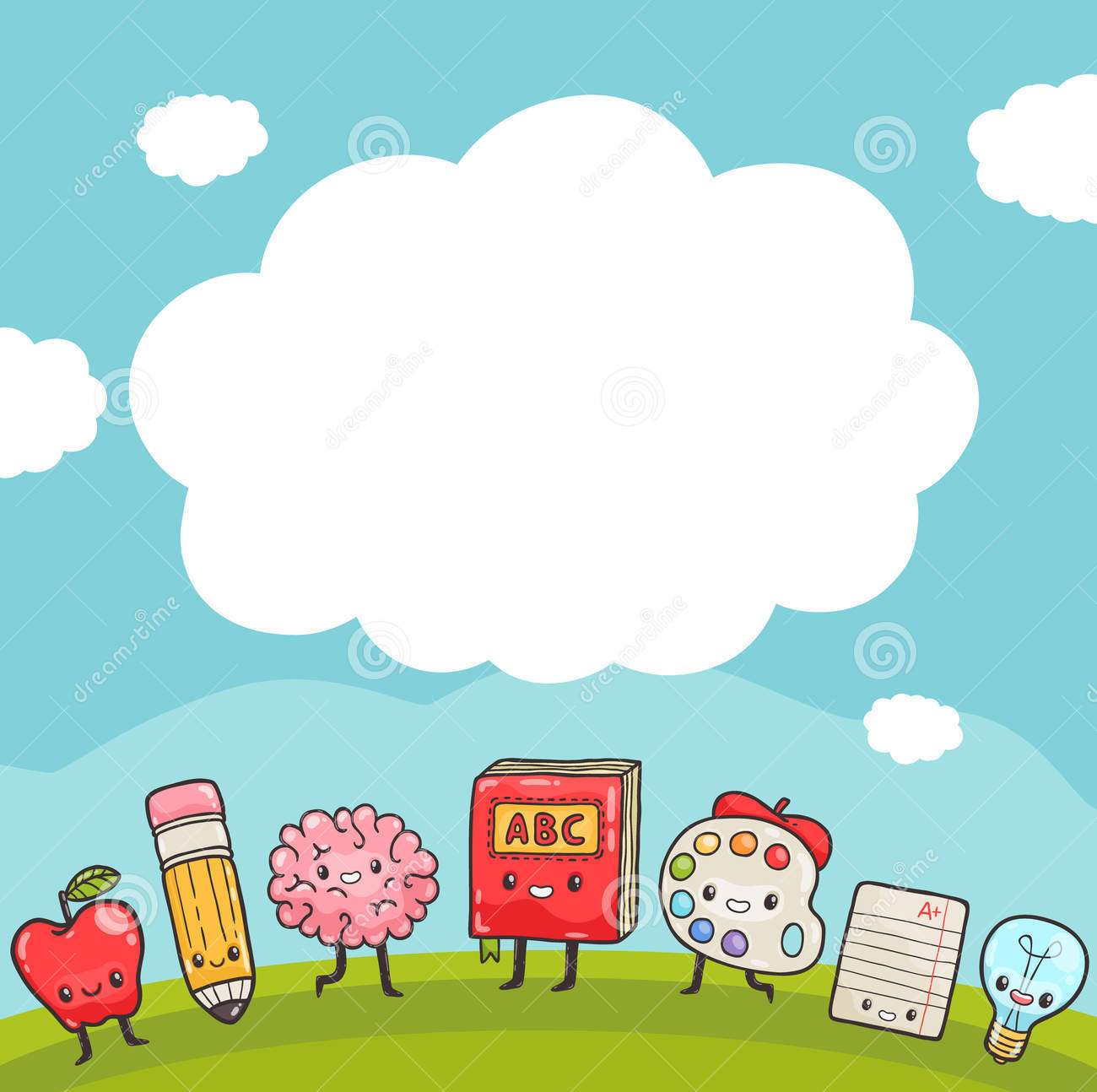 CÙNG THƯ GIÃN NÀO
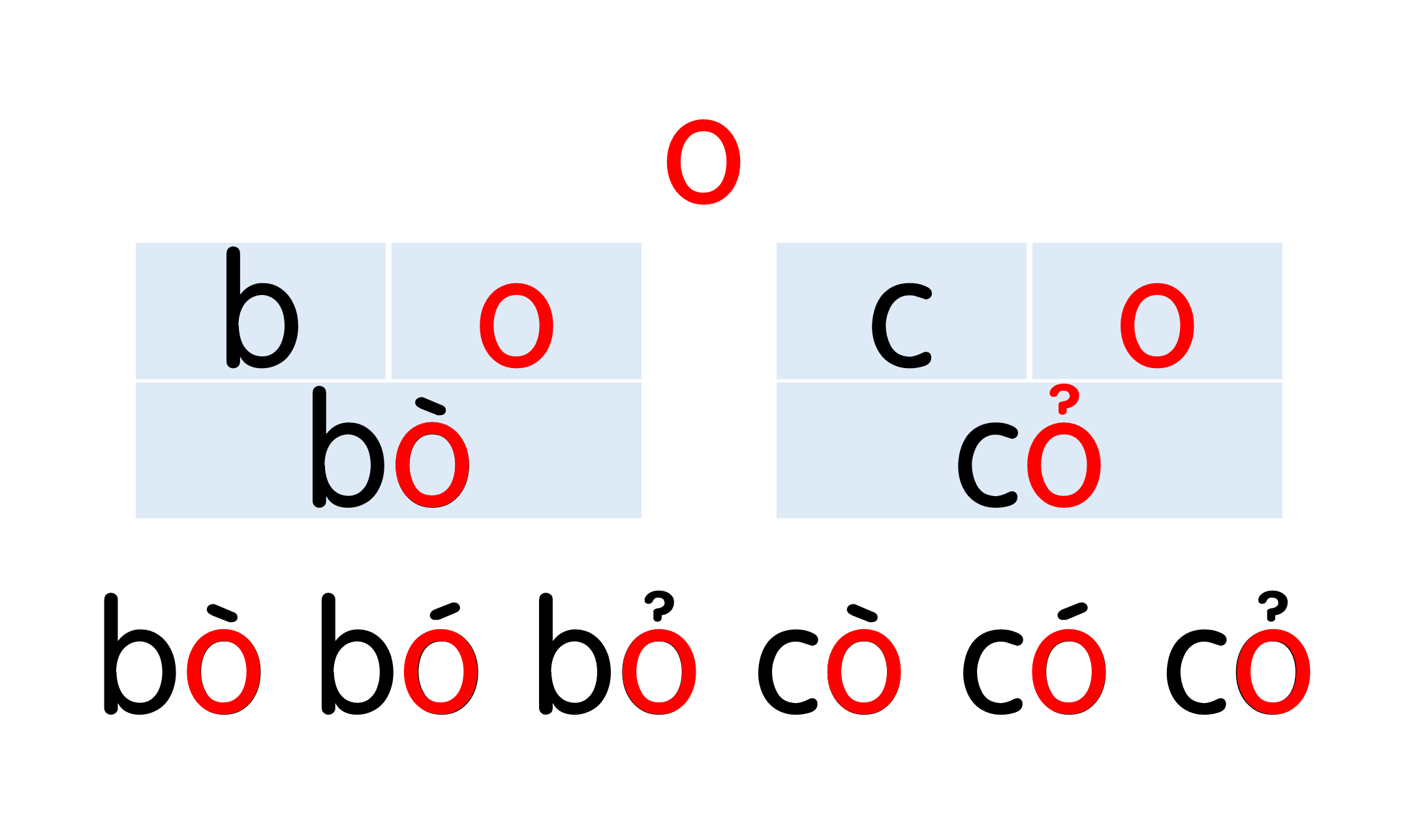 [Speaker Notes: Ôn lại]
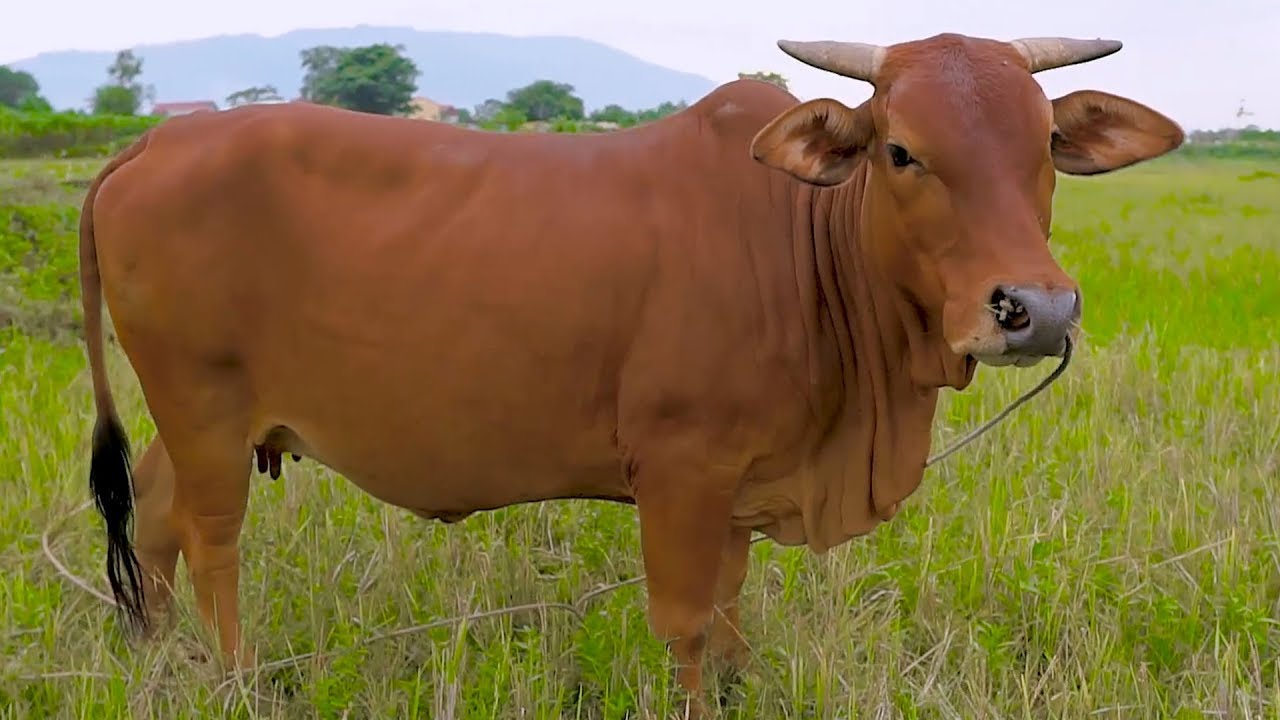 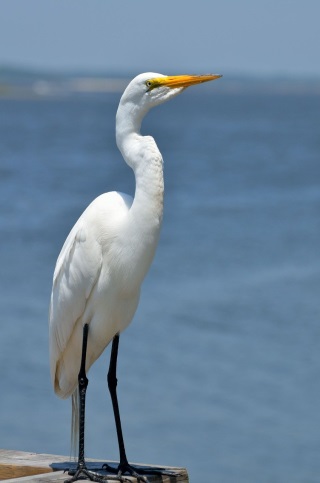 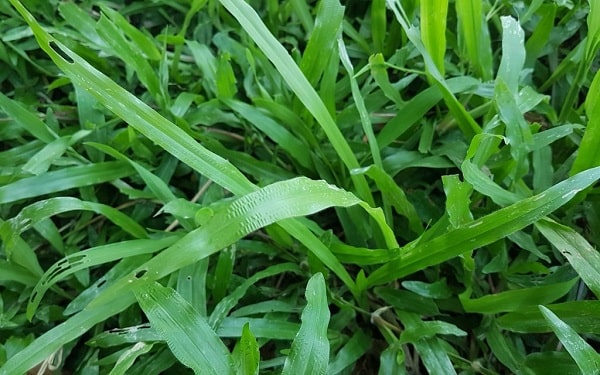 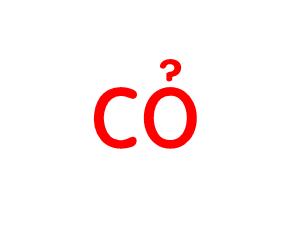 o
bò
o
cỏ
cò
o
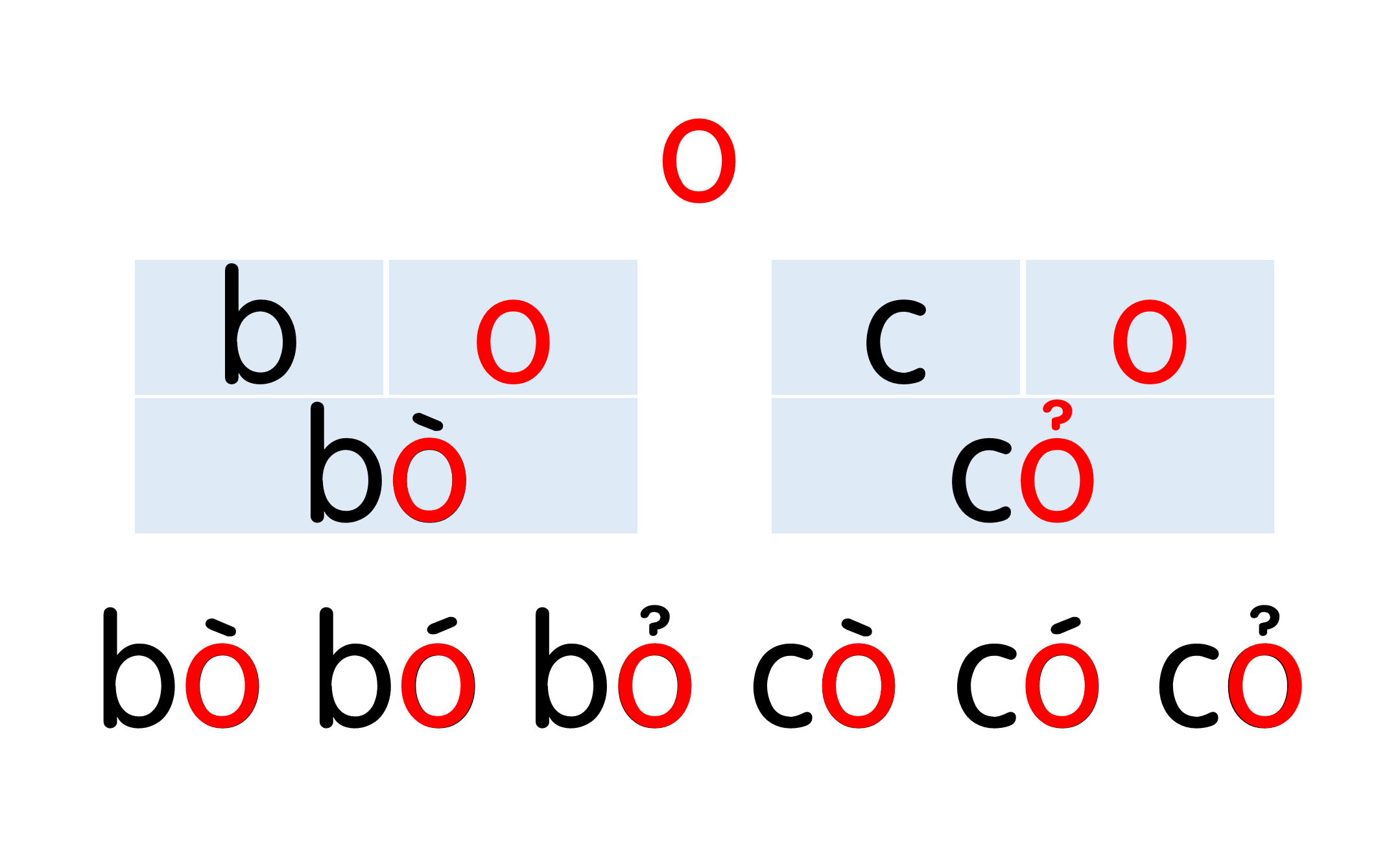 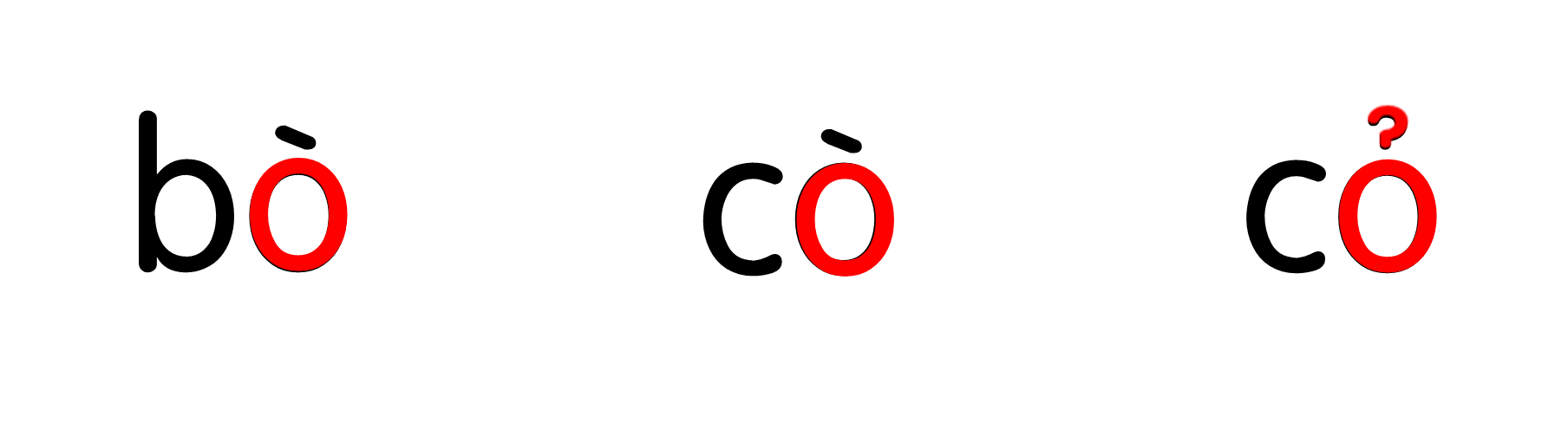 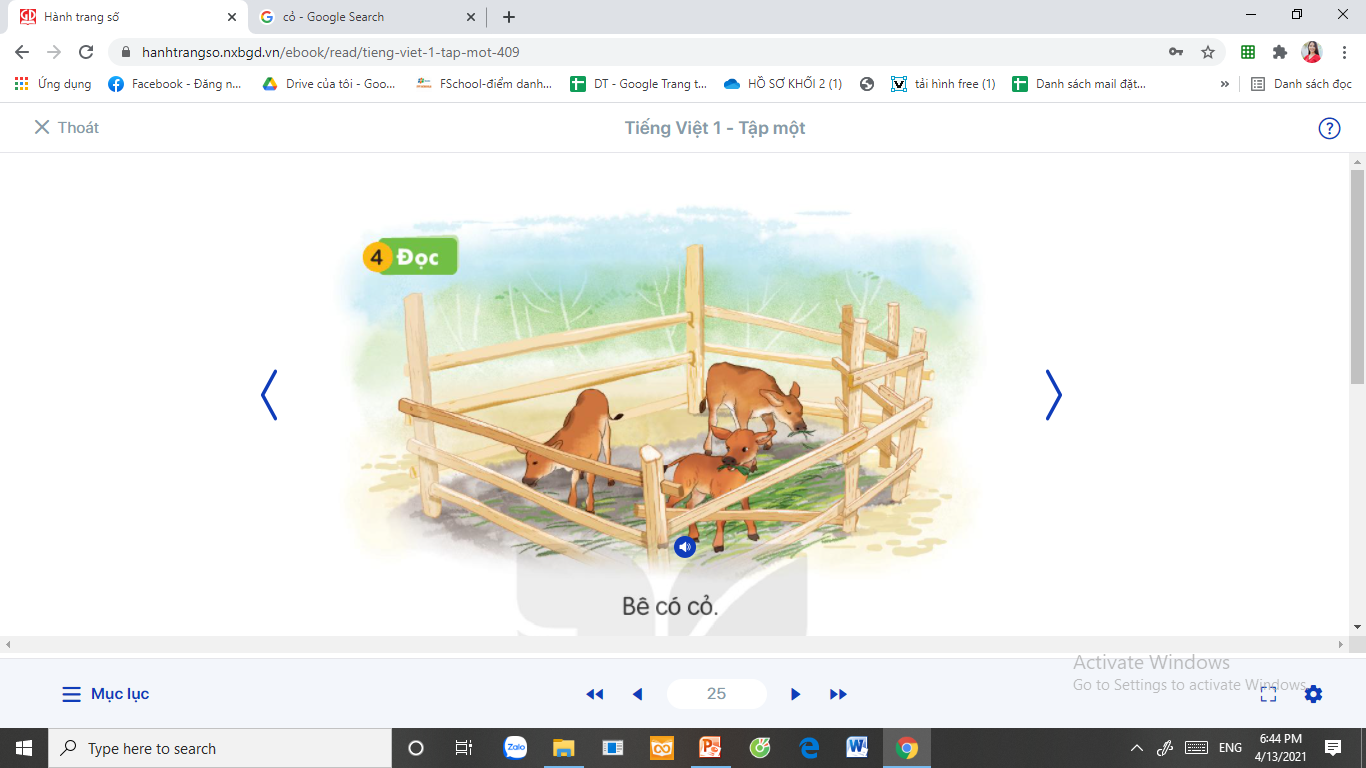 Đọc
6
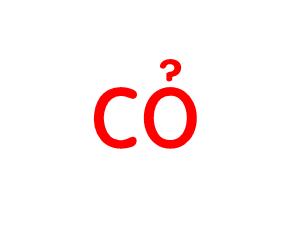 Bê có cỏ.
o
o
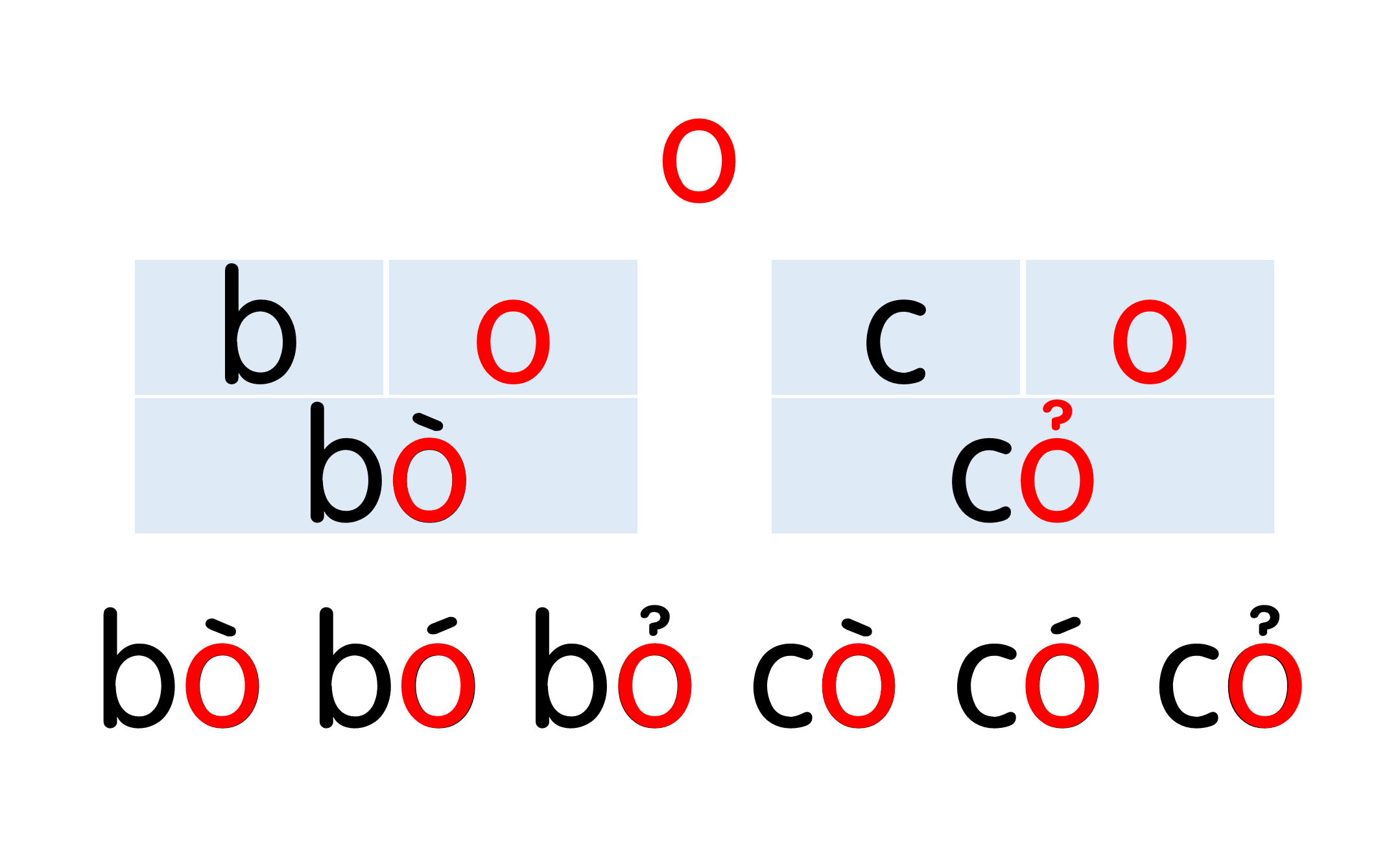 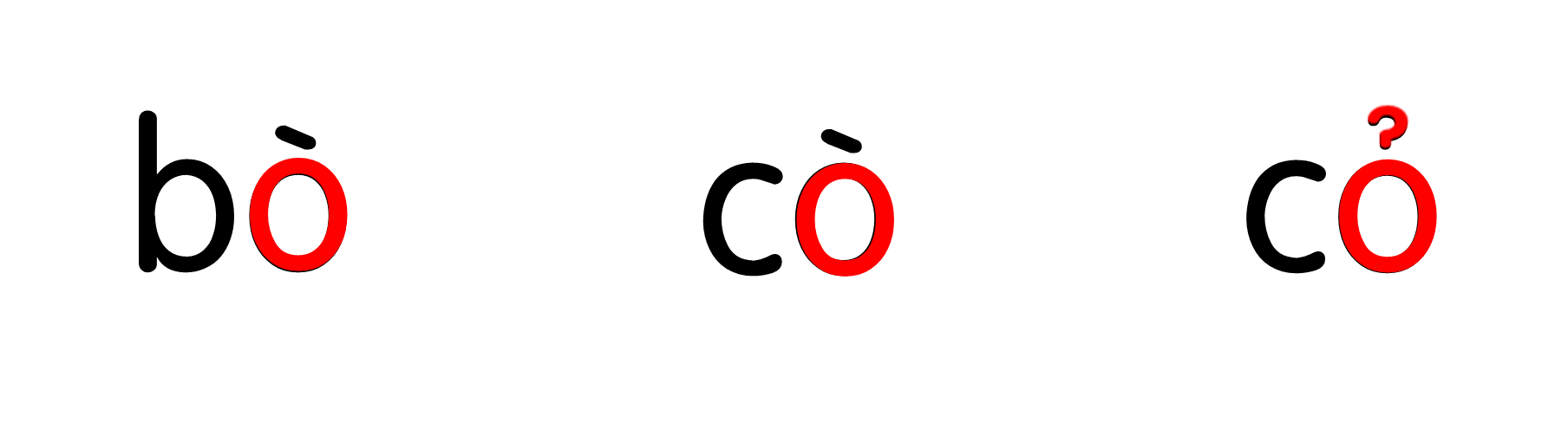 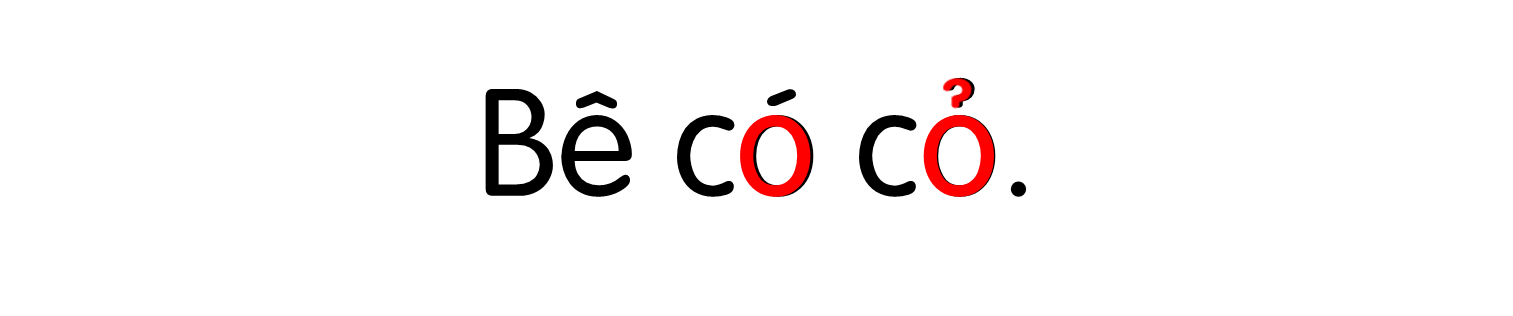 Chào hỏi
Nói
7
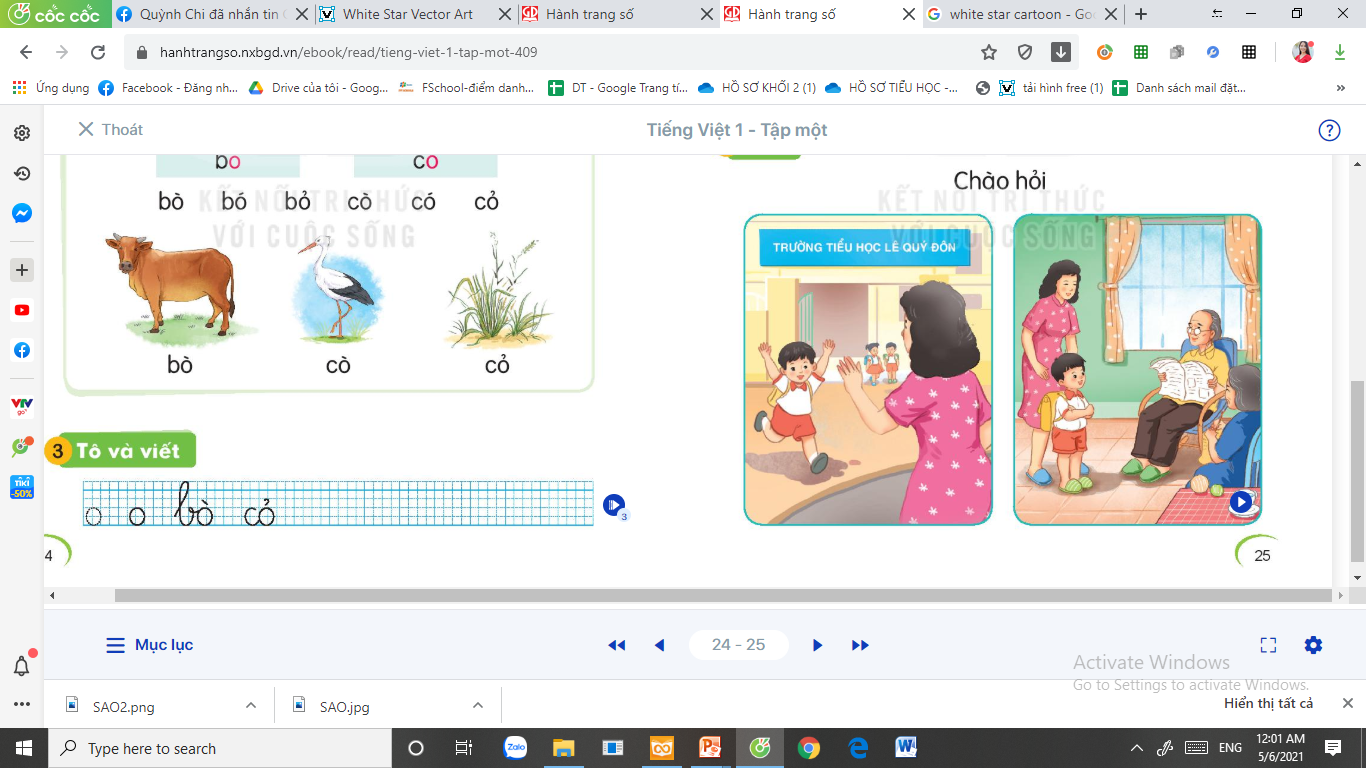 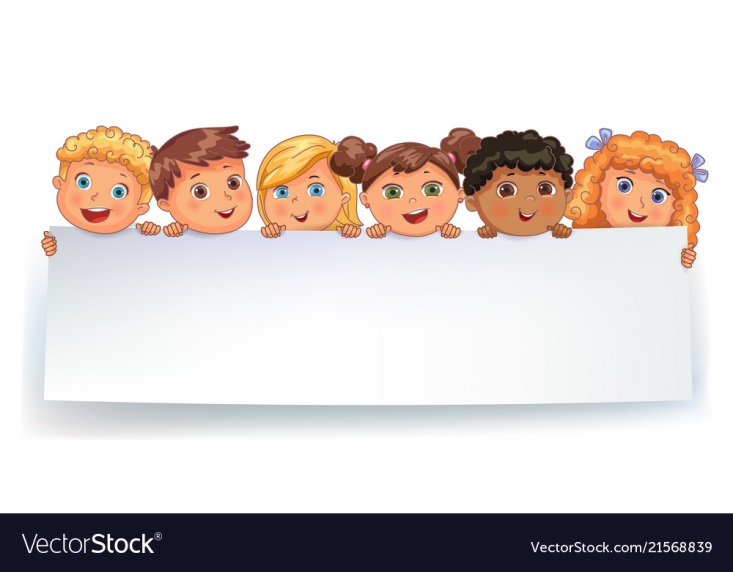 Ai nhanh – Ai đúng.
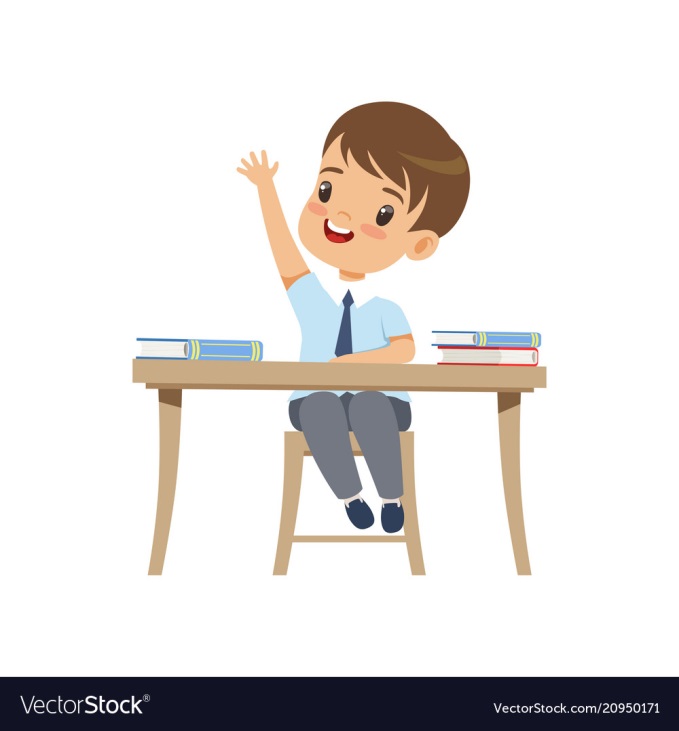 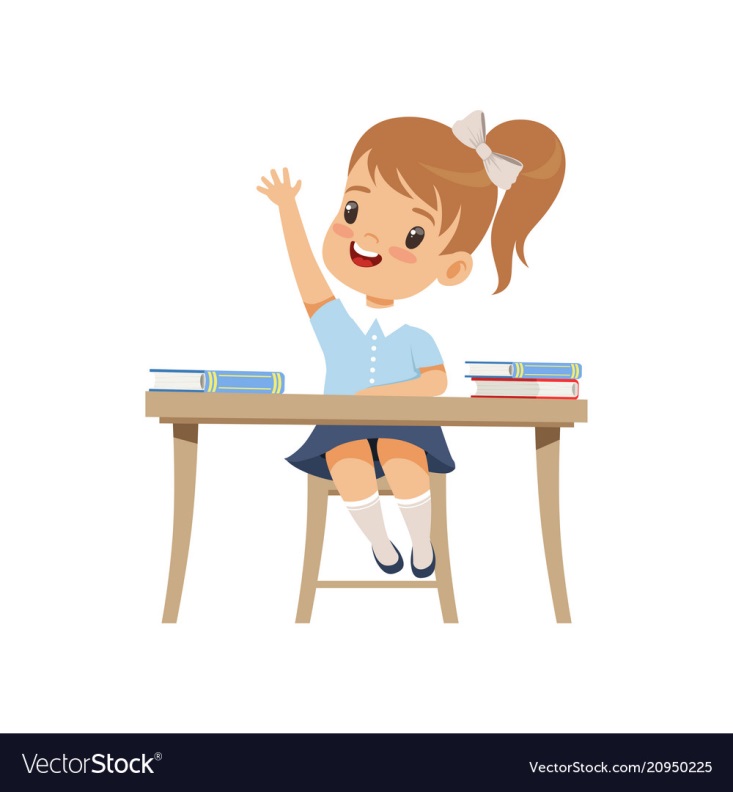 t
…
có
dò
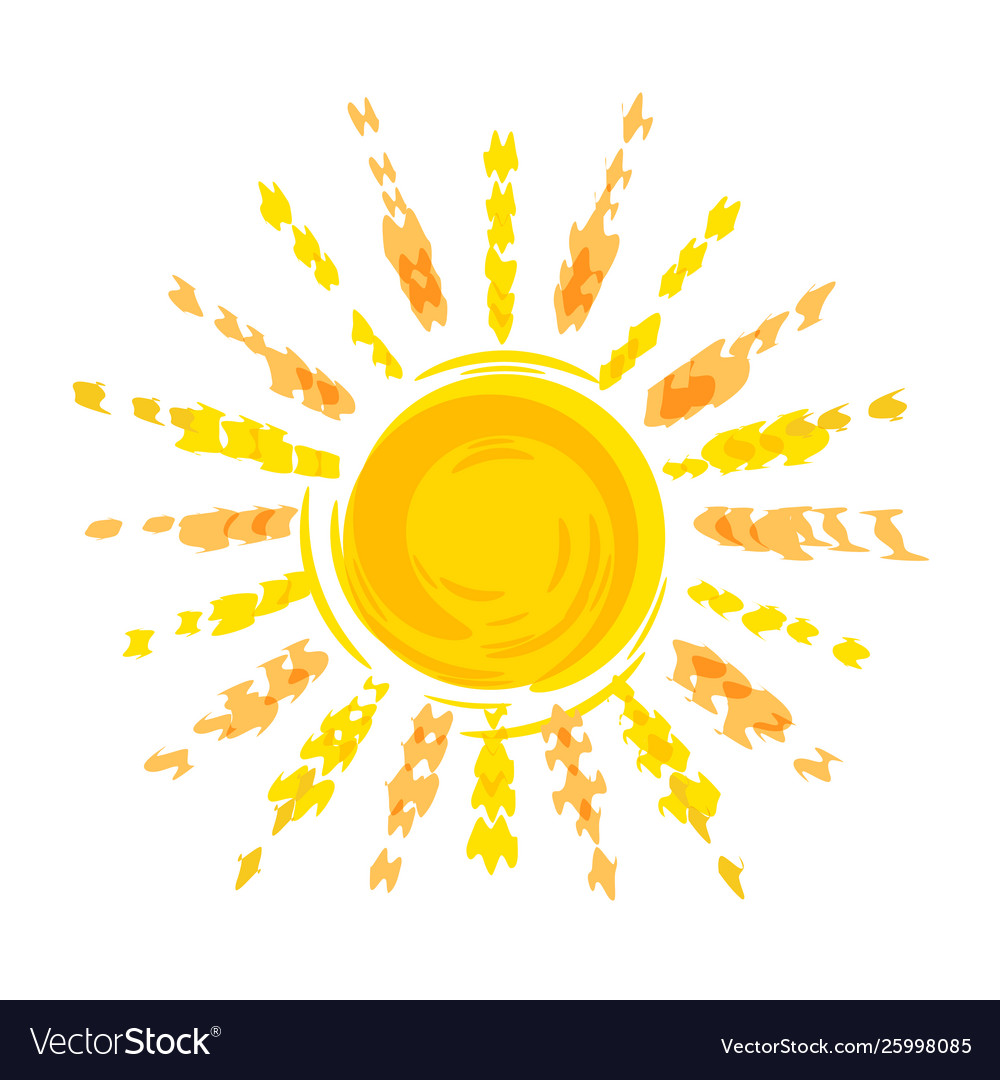 v
c
bó
đo
o
đ
b
lọ
võ
l
d
ho
to
h
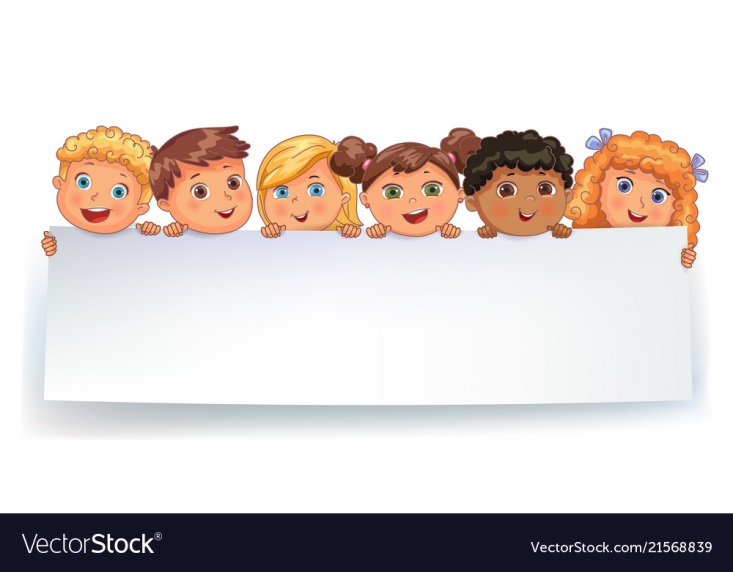 Dặn dò
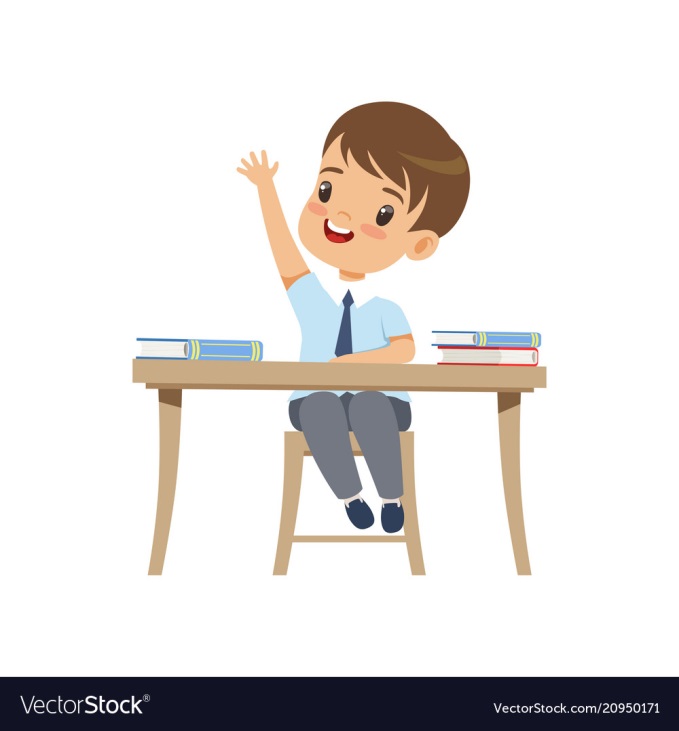 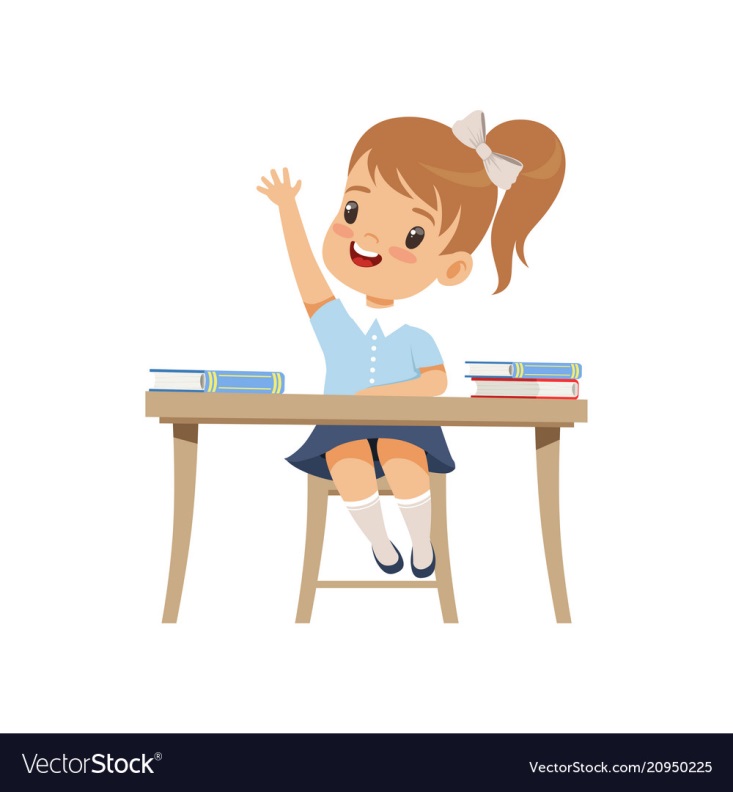